M1
P2
α1
α3
P3
α2
β1
β2
F
P1
β3
M2
C
Il modello di Weber
p2
M1= approvvigionamento di materie prime 
M2 = approvvigionamento di energia o materia prima 2
C = mercato
p1
p3
Bisogna minimizzare il costo di trasporto
Triangolo dei pesi
Il punto di minimo costo trasportazionale corrisponde al baricentro (F) del triangolo localizzatore
Triangolo localizzatore
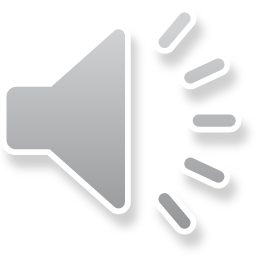